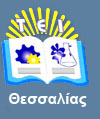 Τεχνολογία και ποιοτικός έλεγχος Σιτηρών & Αρτοσκευασμάτων
Ενότητα 8: Υγιεινή κατά την παρασκευή προϊόντων άρτου.
Θεοφάνης Γεωργόπουλος, 
Kαθηγητής Εφαρμογών,
Τμήμα Τεχνολογίας Τροφίμων,
T.E.I. Θεσσαλίας
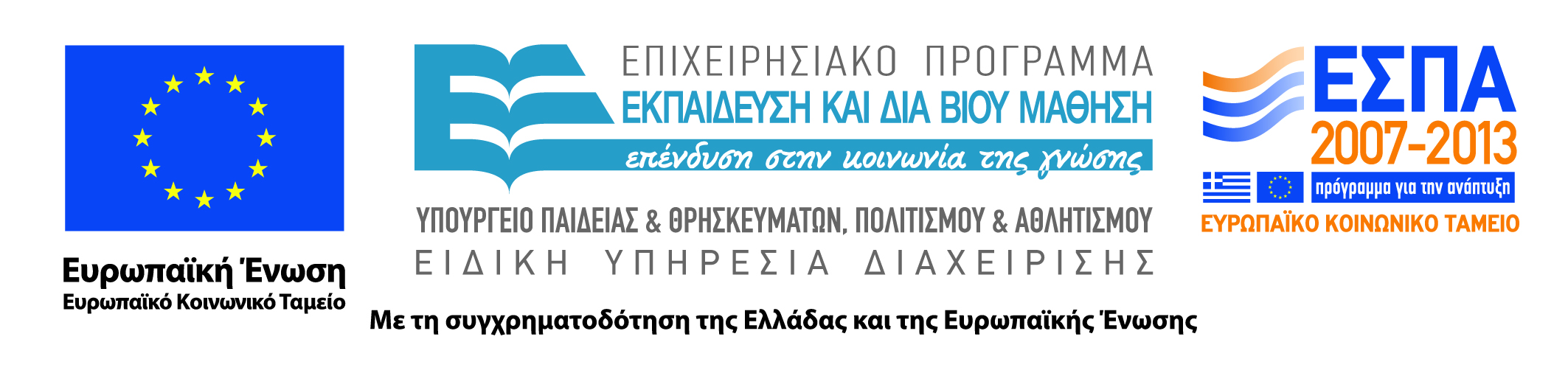 Άδειες Χρήσης
Το παρόν εκπαιδευτικό υλικό υπόκειται σε άδειες χρήσης Creative Commons. 
Για εκπαιδευτικό υλικό, όπως εικόνες, που υπόκειται σε άλλου τύπου άδειας χρήσης, η άδεια χρήσης αναφέρεται ρητώς.
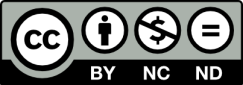 2
Χρηματοδότηση
Το παρόν εκπαιδευτικό υλικό έχει αναπτυχθεί στα πλαίσια του εκπαιδευτικού έργου του διδάσκοντα.
Το έργο υλοποιείται στο πλαίσιο του Επιχειρησιακού Προγράμματος «Εκπαίδευση και Δια Βίου Μάθηση» και συγχρηματοδοτείται από την Ευρωπαϊκή Ένωση (Ευρωπαϊκό Κοινωνικό Ταμείο) και από εθνικούς πόρους.
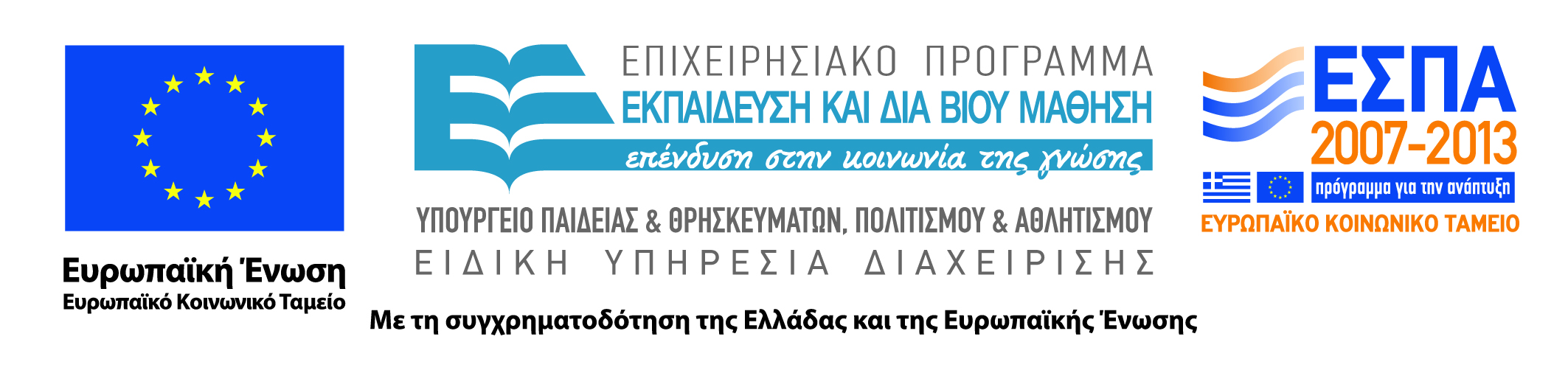 3
Σκοποί  ενότητας
Υγιεινή κατά το ζύμωμα, πλάσιμο, ψήσιμο, έκθεση προς πώληση.
4
Υγιεινή κατά την παρασκευή προϊόντων άρτου
Περιεχόμενα ενότητας
Υγιεινή κατά την προετοιμασία και το ψήσιμο του άρτου και των αρτοσκευασμάτων.
5
Υγιεινή κατά την παρασκευή προϊόντων άρτου
Υγιεινή κατά την προετοιμασία και το ψήσιμο του άρτου και των αρτοσκευασμάτων (1 από 10)
Ζύμωμα.
Τοποθετήστε το σακί με το αλεύρι  δίπλα στο ζυμωτήριο και ανοίξτε το με τέτοιοτρόπο ώστε το εξωτερικό μέρος του να μην έρθει σε επαφή με το αλεύρι.
Μεταφορά το αλεύρι στο ζυμωτήριο με σέσουλα ή με μηχανικό σύστημα.
Κοσκινίζετε το αλεύρι όπου είναι πρακτικά δυνατό ώστε το τελικό προϊόν να είναι απαλλαγμένο από οποιαδήποτε ξένα σώματα. 
Για το σκοπό αυτό χρησιμοποιείστε κόσκινα από πλαστικό νήμα.
6
Υγιεινή κατά την παρασκευή προϊόντων άρτου
Υγιεινή κατά την προετοιμασία και το ψήσιμο του άρτου και των αρτοσκευασμάτων (2 από 10)
Μη τινάζετε τα σακιά ανάποδα πάνω από το ζυμωτήριο γιατί επιμολύνετε τα υλικά.
Προσθέστε τα υπόλοιπα συστατικά και το νερό με προσοχή ώστε να μην πέσουν μέσα στο ζυμωτήριο ξένες ύλες.
Δώστε ιδιαίτερη προσοχή στην προσθήκη των προσθέτων και ακολουθείστε αυστηρά τις οδηγίες του Κώδικα Τροφίμων και Ποτών.
Το ζυμωτήριο πρέπει να έχει κάλυμμα ώστε κατά τη διάρκεια του ζυμώματος να μην υπάρχει κίνδυνος από πτώση ξένων σωμάτων στο ζυμάρι.
7
Υγιεινή κατά την παρασκευή προϊόντων άρτου
Υγιεινή κατά την προετοιμασία και το ψήσιμο του άρτου και των αρτοσκευασμάτων (3 από 10)
Πλάσιμο και μορφοποίηση ζύμης με τα χέρια.
Αφήστε τη ζύμη στον πάγκο για ξεκούραση, καλυμμένη με καθαρό πανί.
Χρησιμοποιείστε ανοξείδωτους πάγκους με ξύλινα υποστρώματα για να καθαρίζονται εύκολα.
Χρησιμοποιείστε επιφάνειες από σύνθετα υλικά για να δουλέψετε ζύμες σφολιάτας κλπ.
Σε περίπτωση που χρησιμοποιείτε ξύλινους πάγκους αυτοί πρέπει να είναι από ξύλο οξιάς, να τους συντηρείτε τακτικά με ουδέτερο λινέλαιο και να μην χρησιμοποιείτε μεταλλικά εργαλεία για τον τεμαχισμό της ζύμης, για να μην χαράσσετε το ξύλο.
8
Υγιεινή κατά την παρασκευή προϊόντων άρτου
[Speaker Notes: ,]
Υγιεινή κατά την προετοιμασία και το ψήσιμο του άρτου και των αρτοσκευασμάτων (4 από 10)
Καθαρίζετε και απολυμαίνετε τον εξοπλισμό πριν τη χρήση του και σύμφωνα με το πρόγραμμα καθαρισμού.

Προστατεύετε για τυχόν επιμολύνσεις τη ζύμη από λιπαντικά του εξοπλισμού.

Χρησιμοποιείτε λιπαντικά κατάλληλα για επαφή με τρόφιμα.

Χρησιμοποιείτε καθαρές ταινίες, θήκες, «μανίκια», κλπ.
Υγιεινή κατά την παρασκευή προϊόντων άρτου
9
Υγιεινή κατά την προετοιμασία και το ψήσιμο του άρτου και των αρτοσκευασμάτων (5 από 10)
Ωρίμαση.

Τοποθετήστε μετά το πλάσιμο τη ζύμη σε καθαρά τελάρα ή πανιά.

Διατηρείτε τους χώρους ωρίμασης δηλαδή, τις στόφες, καθαρές.

Καθαρίζετε τους χώρους εφαρμόζοντας τους κανόνες υγιεινής και σύμφωνα με το πρόγραμμα καθαρισμού.
10
Υγιεινή κατά την παρασκευή προϊόντων άρτου
Υγιεινή κατά την προετοιμασία και το ψήσιμο του άρτου και των αρτοσκευασμάτων (6 από 10)
Ψήσιμο.

Είναι το τελικό στάδιο της παρασκευής του άρτου και των αρτοσκευασμάτων. Ανάλογα με το είδος, εφαρμόζεται και η ενδεικνυόμενη θερμοκρασία ψησίματος. Με τη χρήση θερμομέτρων ελέγχεται η θερμοκρασία στο κέντρο του προϊόντος που πρέπει να φτάνει τουλάχιστον τους 75 °C.
Πρέπει να δίνεται ιδιαίτερη προσοχή στο επαρκές και ομοιόμορφο ψήσιμο του προϊόντος. 
Δεν υπάρχουν διαρροές λιπαντικού μέσου, με κίνδυνο αυτό να στάξει στο τρόφιμο.
11
Υγιεινή κατά την παρασκευή προϊόντων άρτου
Υγιεινή κατά την προετοιμασία και το ψήσιμο του άρτου και των αρτοσκευασμάτων (7 από 10)
Οι λαμαρίνες είναι καθαρές και σε καλή κατάσταση ώστε να μην μεταφέρουν στο τρόφιμο υπολείμματα καμένου υλικού ή φλούδες μετάλλου.
Σε περιπτώσεις που εφαρμόζεται τηγάνισμα πρέπει να ελέγχεται η ποιότητα των λαδιών  ή μαργαρινών που χρησιμοποιούνται.
 Δεν πρέπει να χρησιμοποιούνται ταγγισμένα λάδια ή λάδια που έχουν χρησιμοποιηθεί περισσότερο του κανονικού ή έχουν ασυνήθιστα χαρακτηριστικά. 
Κατά την εφαρμογή ειδικών λαδιών για τηγάνισμα πρέπει να ακολουθούνται οι οδηγίες χρήσεως τους.
12
Υγιεινή κατά την παρασκευή προϊόντων άρτου
Υγιεινή κατά την προετοιμασία και το ψήσιμο του άρτου και των αρτοσκευασμάτων (8 από 10)
Ψύξη.
Μετά το ψήσιμο τα προϊόντα πρέπει να ψύχονται και η ψύξη τους θα  πρέπει να γίνεται σε καθαρό περιβάλλον για να μηνεπιμολύνονται από το περιβάλλον. 
Κατά τον χειρισμό των προϊόντων πρέπει να ακολουθούνται οι κανόνες υγιεινής. 
Στην περίπτωση του ψωμιού, αυτό θα πρέπει να ψύχεται σε θερμοκρασία μικρότερη των 27 °C εντός 3 ωρών, πριν αυτό συσκευαστεί. 
Εάν η ψύξη του δεν γίνεται με ελεγχόμενες συνθήκες τότε τα τεμάχια τοποθετούνται με τέτοιο τρόπο ώστε να υπάρχει εύκολη κυκλοφορία αέρα μεταξύ τους για γρηγορότερη πτώση της θερμοκρασίας.
13
Υγιεινή κατά την παρασκευή προϊόντων άρτου
Υγιεινή κατά την προετοιμασία και το ψήσιμο του άρτου και των αρτοσκευασμάτων (9 από 10)
Συσκευασία.
Κατά τη συσκευασία πρέπει να ακολουθείτε τους γενικούς κανόνες υγιεινής.
Αποφεύγετε να συσκευάζετε ζεστά προϊόντα γιατί δημιουργούνται συνθήκες που ευνοούν την ταχεία ανάπτυξη βακίλων και μυκήτων.
Φροντίστε ώστε τα υλικά συσκευασίας να είναι καθαρά και αποθηκευμένα σε κατάλληλο μέρος, προφυλαγμένα με τρόπο τέτοιο ώστε να μην δέχονται επιμολύνσεις.
14
Υγιεινή κατά την παρασκευή προϊόντων άρτου
Υγιεινή κατά την προετοιμασία και το ψήσιμο του άρτου και των αρτοσκευασμάτων (10 από 10)
Ολοκλήρωση της επεξεργασίας.

Τα ημιτελή προϊόντα ή υλικά που μένουν μετά το τέλος της παραγωγής αποθηκεύονται σε ανάλογες συνθήκες περιβάλλοντος, ψύξης ή κατάψυξης, αφού τοποθετηθούν σε κατάλληλους περιέκτες ώστε να είναι προστατευμένα από επιμολύνσεις και επισημαίνονται με την ημερομηνία παραγωγής τους ή αποσυσκευασίας τους.
Μετά το πέρας της διαδικασίας αυτής πρέπει να εφαρμόζετε ατομική υγιεινή και ο εξοπλισμός πρέπει να καθαρίζεται και να απολυμαίνεται σύμφωνα με το ημερήσιο πρόγραμμα καθαρισμού.
15
Υγιεινή κατά την παρασκευή προϊόντων άρτου
Τέλος Ενότητας
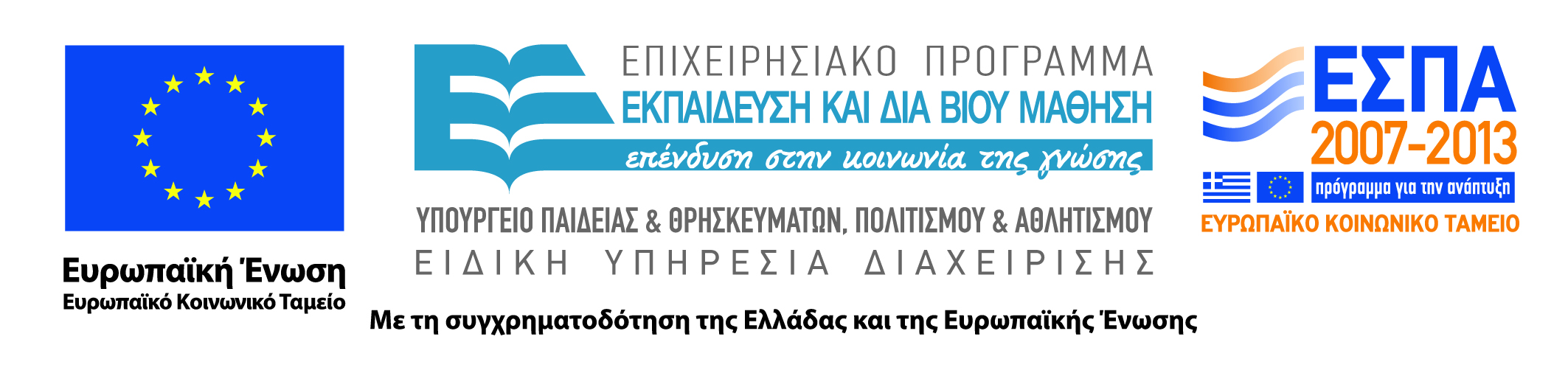 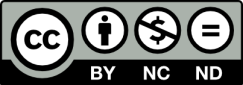